Изучаем словарные слова
Лысак
Нина Николаевна,
Учитель начальных классов МБОУ СОШ №76 п. Гигант
2014 г.
Раньше такого умного друга
У школьников не было в нашей округе.
Теперь в каждом доме, на каждом столе,
Стоит он, помощник тебе да и мне.
Рисует, считает, хоть что вычисляет,
А если захочешь, в игру поиграет.
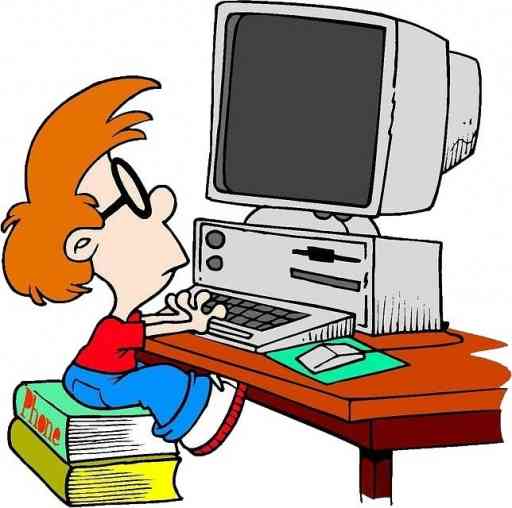 Из толкового словаря
КОМПЬЮТЕР (англ. computer, от лат. computo - считаю), то же, что ЭВМ;
 термин, получивший распространение в научно-популярной и научной литературе, является транскрипцией английского слова computer, что означает вычислитель.
Поразмышляем?
Что можно делать с помощью компьютера?
Компьютер: польза или вред?
ЗАПОМНИ:
компьютер
Придумай и запиши однокоренные слова:
компьютерный
компьютеризация
компьютерщик
компьютеризировать
Какие слова можно составить из слова «компьютер»?
Метр, проект, юмор, трек, крем, кот, ток, пюре, том, метро, темп, пот, порт, перо, ром, трюк, ком, колье, трюмо…
Вставь пропущенные буквы:
К…мпьют…р – настоящее ч…до техники! Он п…м…гает найти нужную информацию. К…мпьют…ры используются в школах, в магазинах, на фабриках и заводах и даже в космосе.
Спасибо за работу!
Интернет – ресурсы:
http://0701.nccdn.net/1_5/2f0/0b8/0e7/HiRes.jpg    
сова

http://antalpiti.ru/files/99604/knigi.3.png
книги

http://img-fotki.yandex.ru/get/6413/136487634.65a/0_a9292_e2d3ddfe_XL.png
листья внизу

http://img-fotki.yandex.ru/get/6610/21197587.29/0_96737_f8268728_L.jpg
листья справа

http://i054.radikal.ru/1005/2d/09f78a31f0d3.jpg
колокольчик